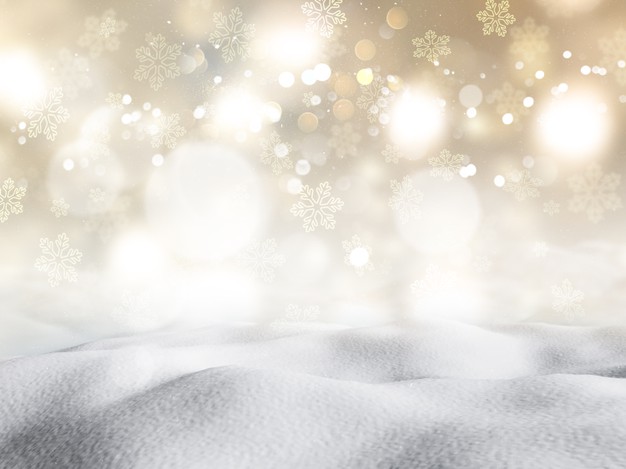 Kerstrekenquiz groep 5
2020
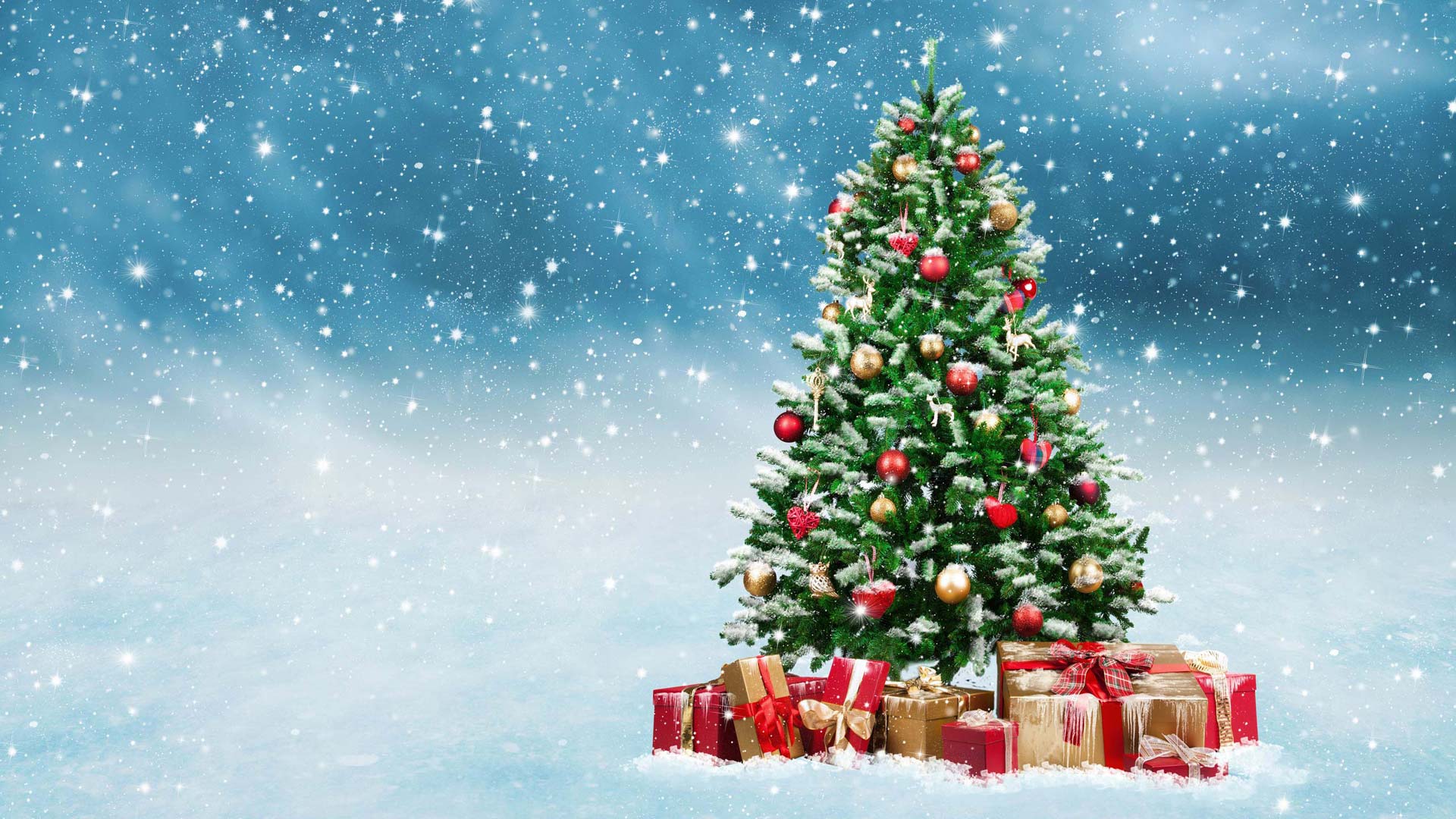 Vraag 1

10 over 9 begint een leuke kerstfilm.
Waar staan de wijzers op de klok dan?

    A				  B




    C				  D
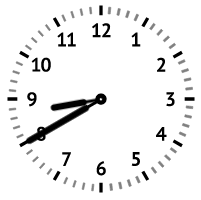 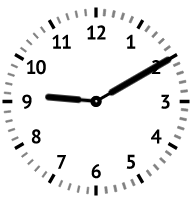 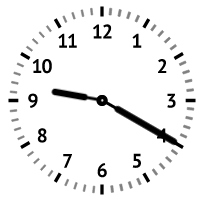 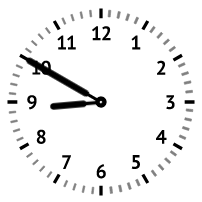 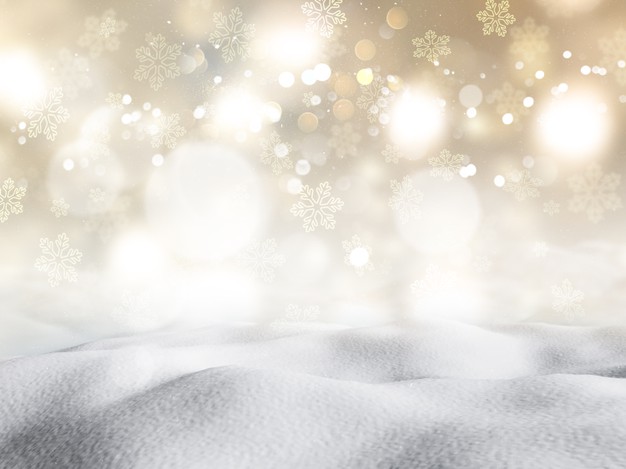 Vraag 2

Het is zaterdagavond.
Over een half uur vertrekt de 
kerstman met de arrenslee. 
Hoe laat is het dan?

07:45
08:45
19:45
20:45
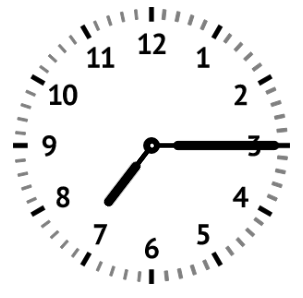 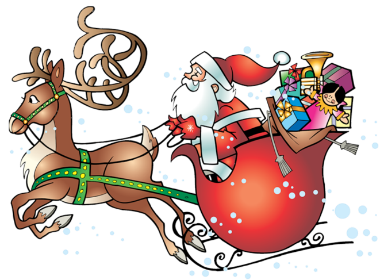 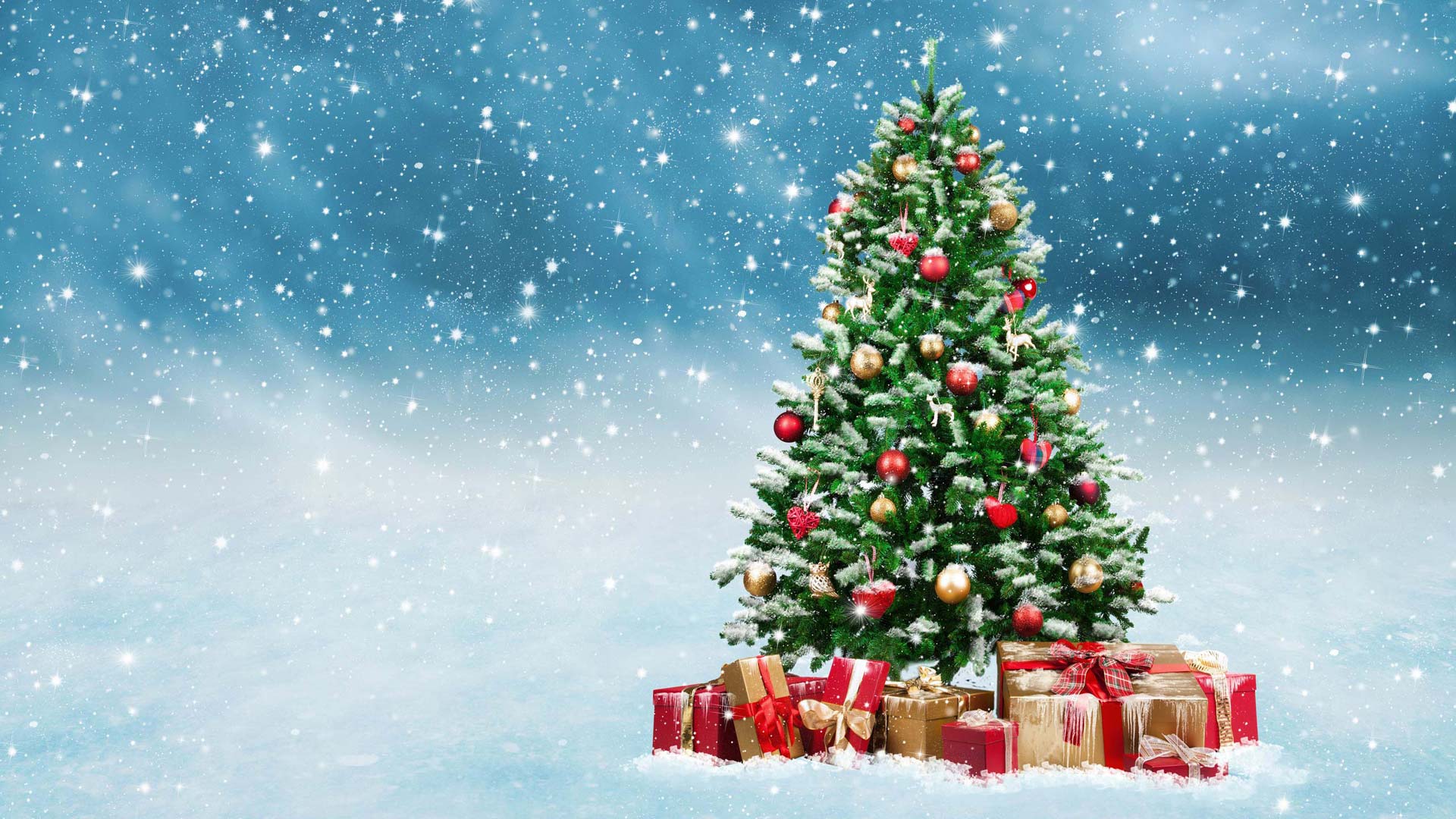 Vraag 3

Merel koopt een kerstboom voor haar slaapkamer.
De kerstboom kost € 7,65.
Ze betaalt met een briefje van € 10,-.
Hoeveel krijgt Merel terug?
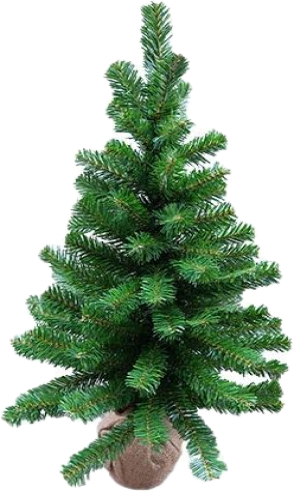 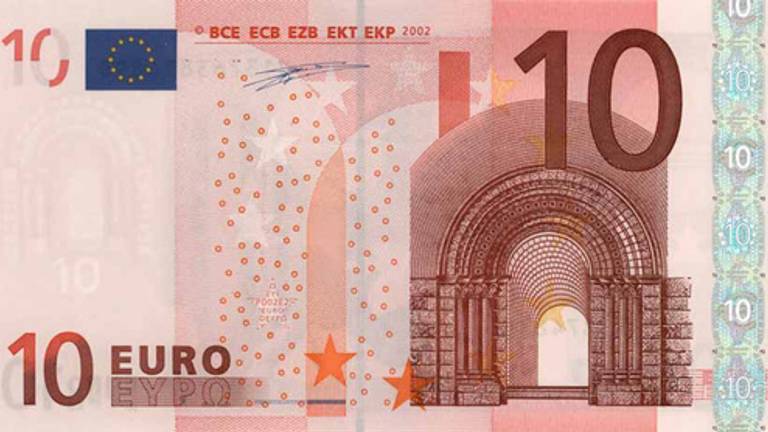 € 7,65
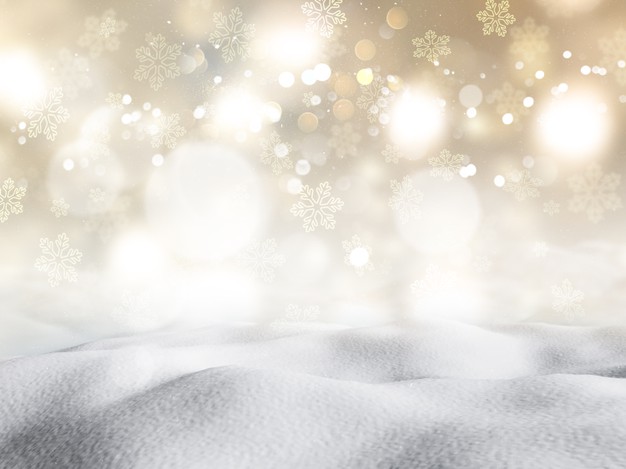 Vraag 4

De kerstman bezorgt vanavond 6 zakken met cadeaus.
In elke zak zitten 18 cadeaus.
Hoeveel cadeaus zijn dat in totaal?
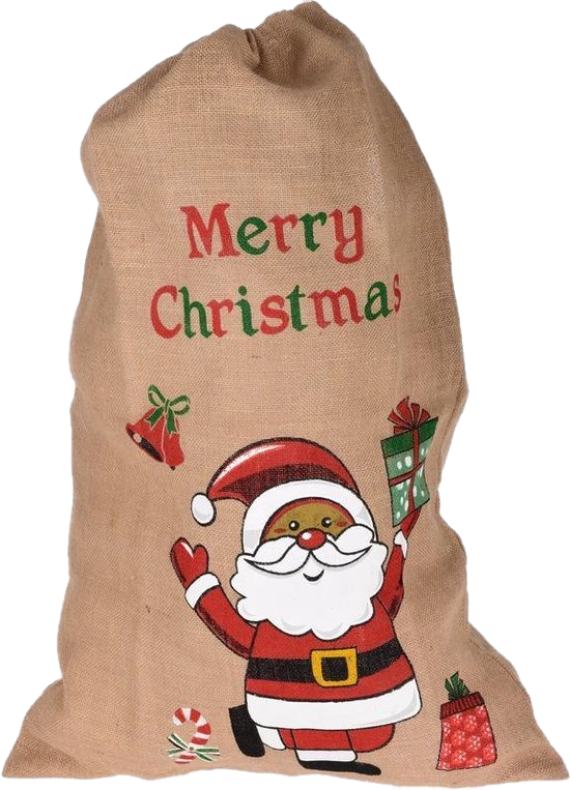 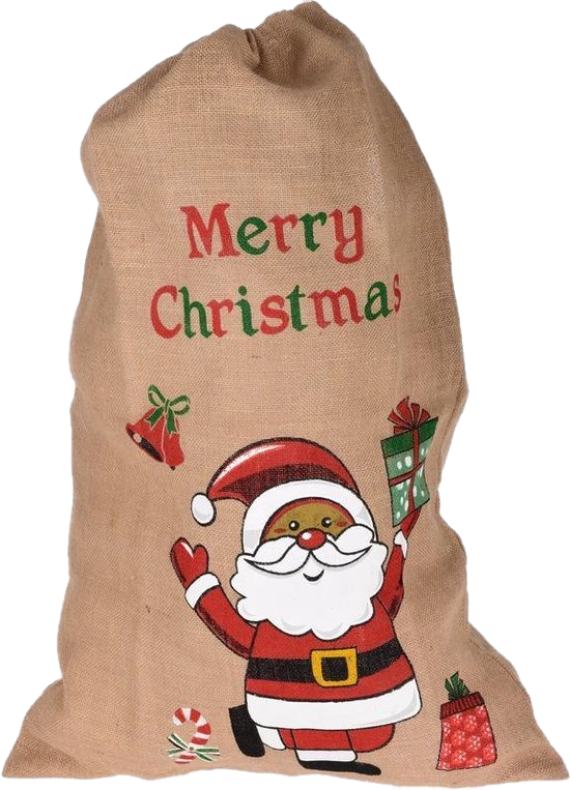 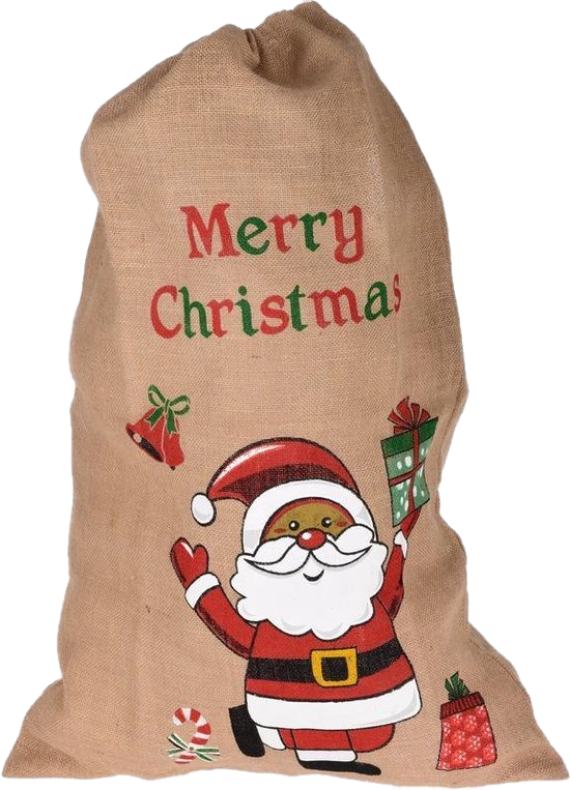 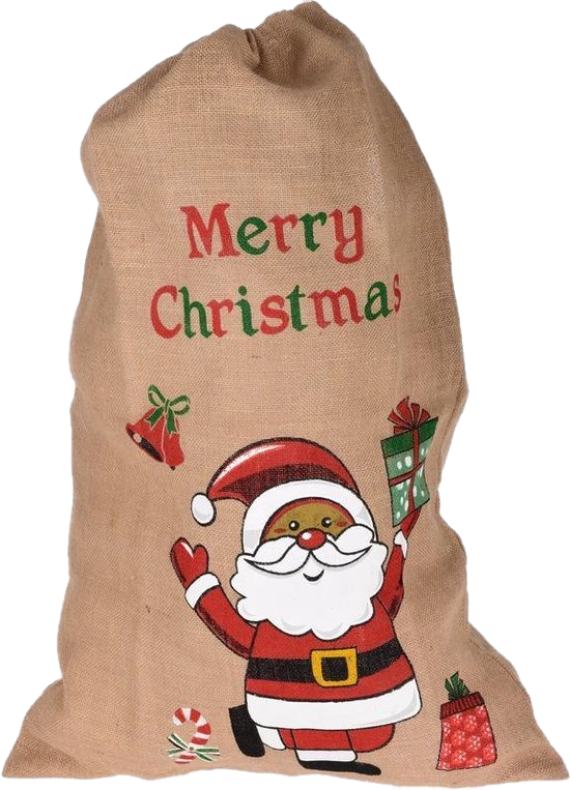 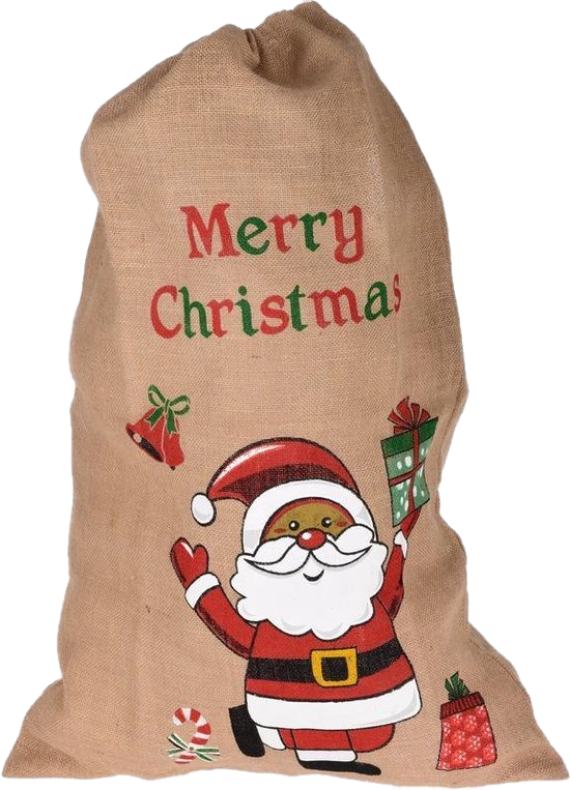 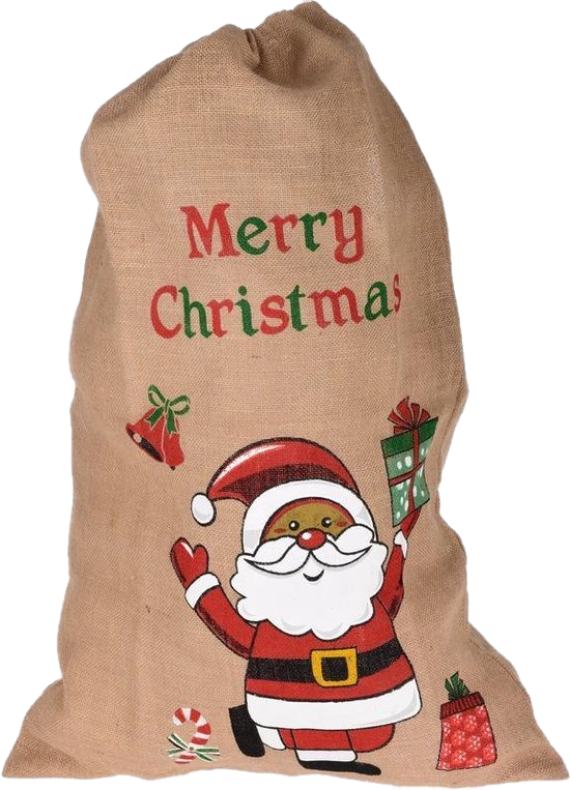 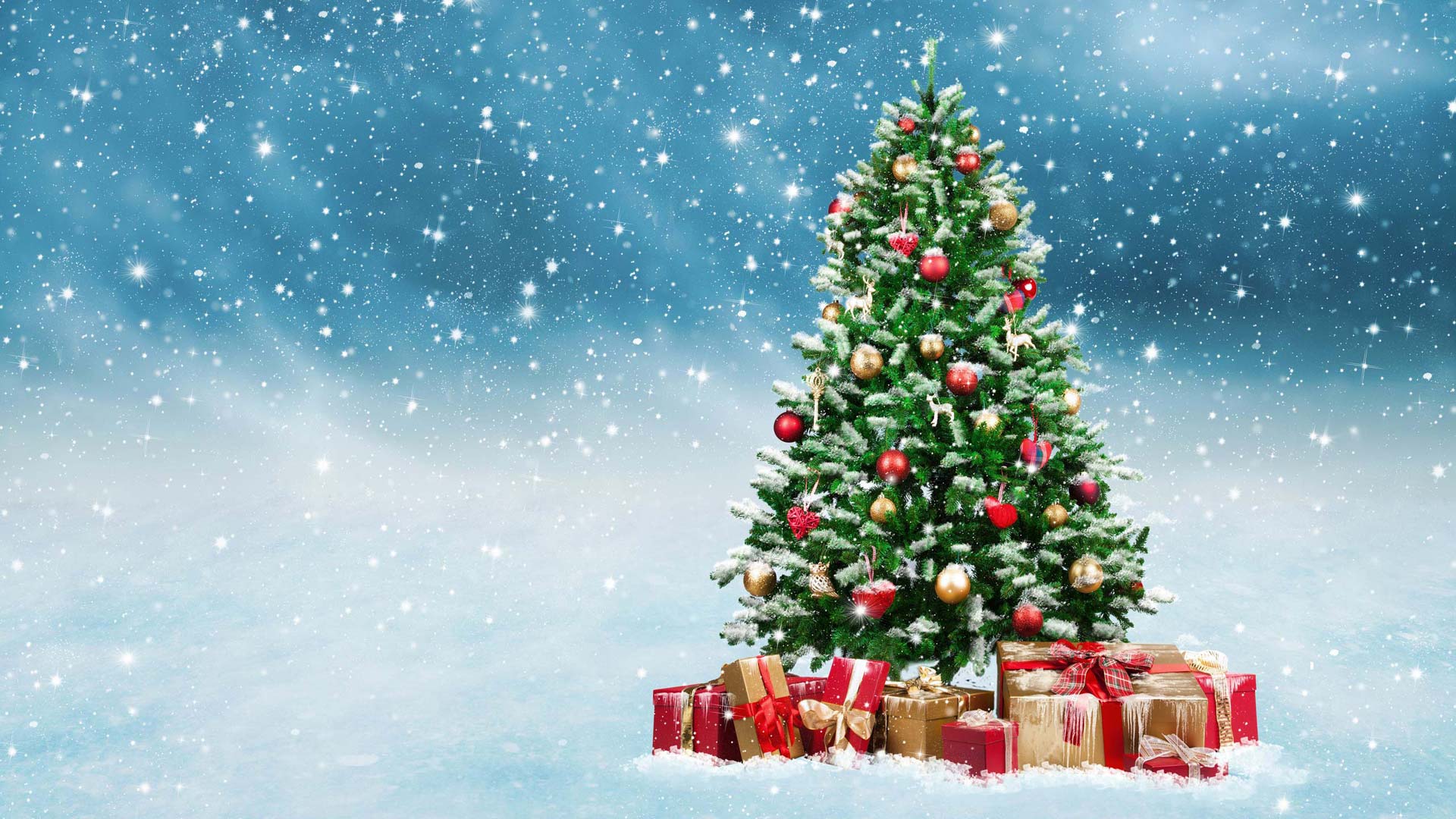 Vraag 5

De kerstman is gisteren begonnen aan een tocht van 1000 km.
Gisteren heeft hij 280 km gereisd en vandaag 170 km.
Waar is de kerstman nu?




0 				                                               1000							     
		          A   B  C       D
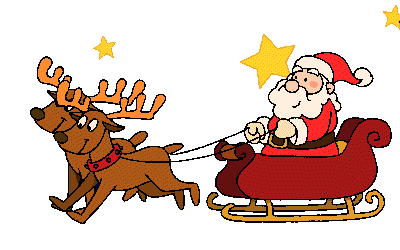 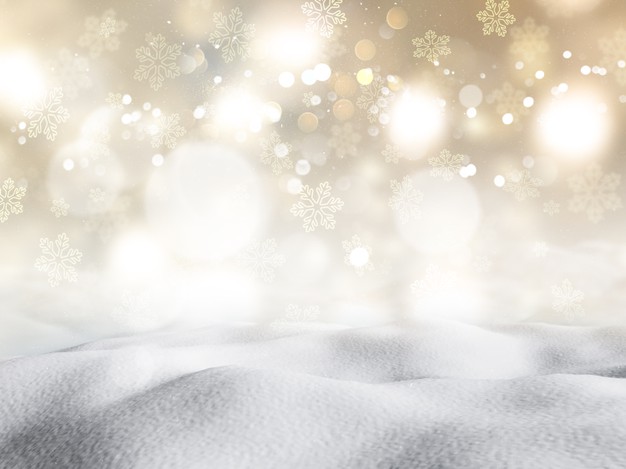 Vraag 6

Bo en Julia hebben 61 kerstkoekjes gebakken.
In elk tasje doen ze 8 koekjes.
Hoeveel tasjes kunnen ze vullen?
Hoeveel koekjes houden ze over?
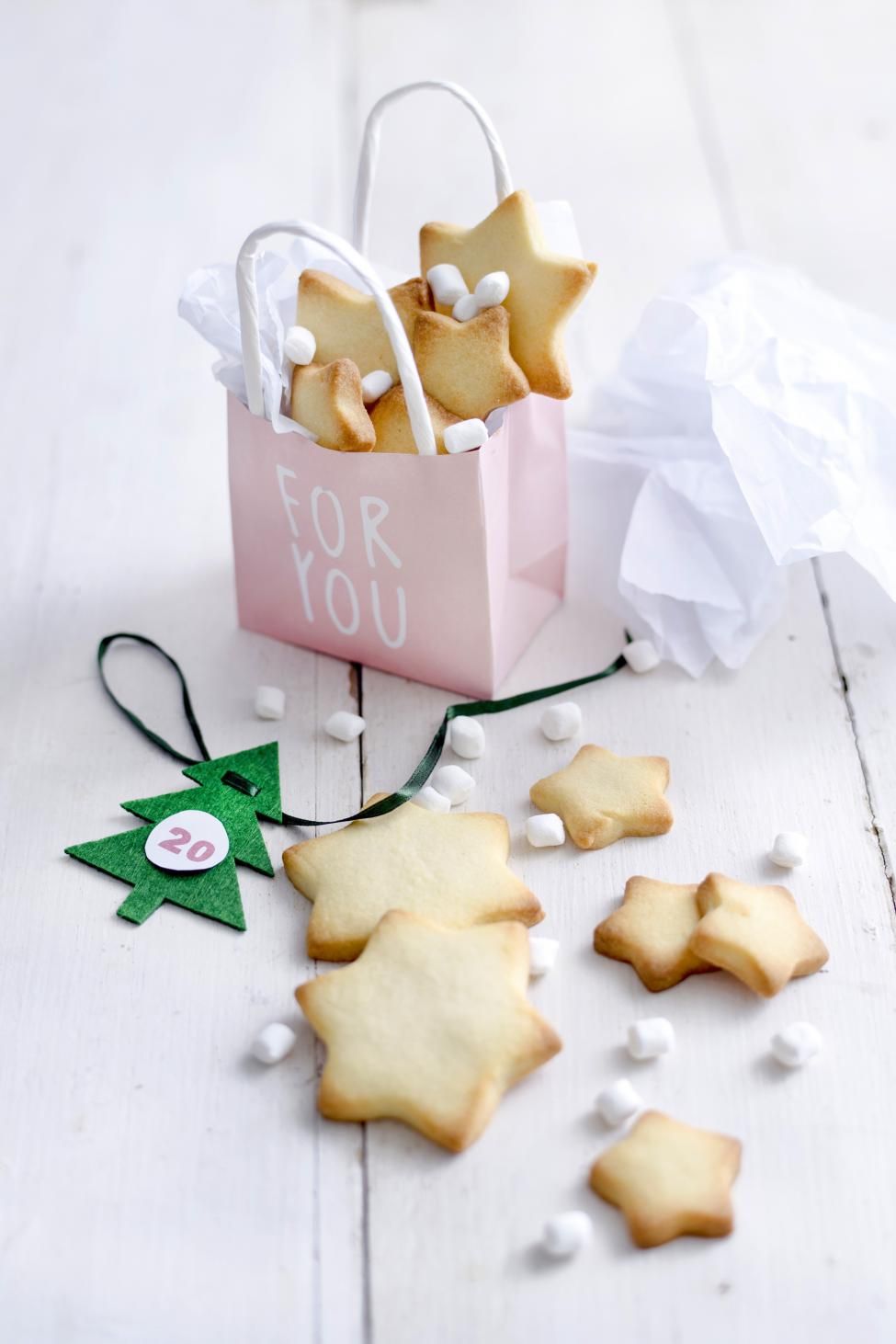 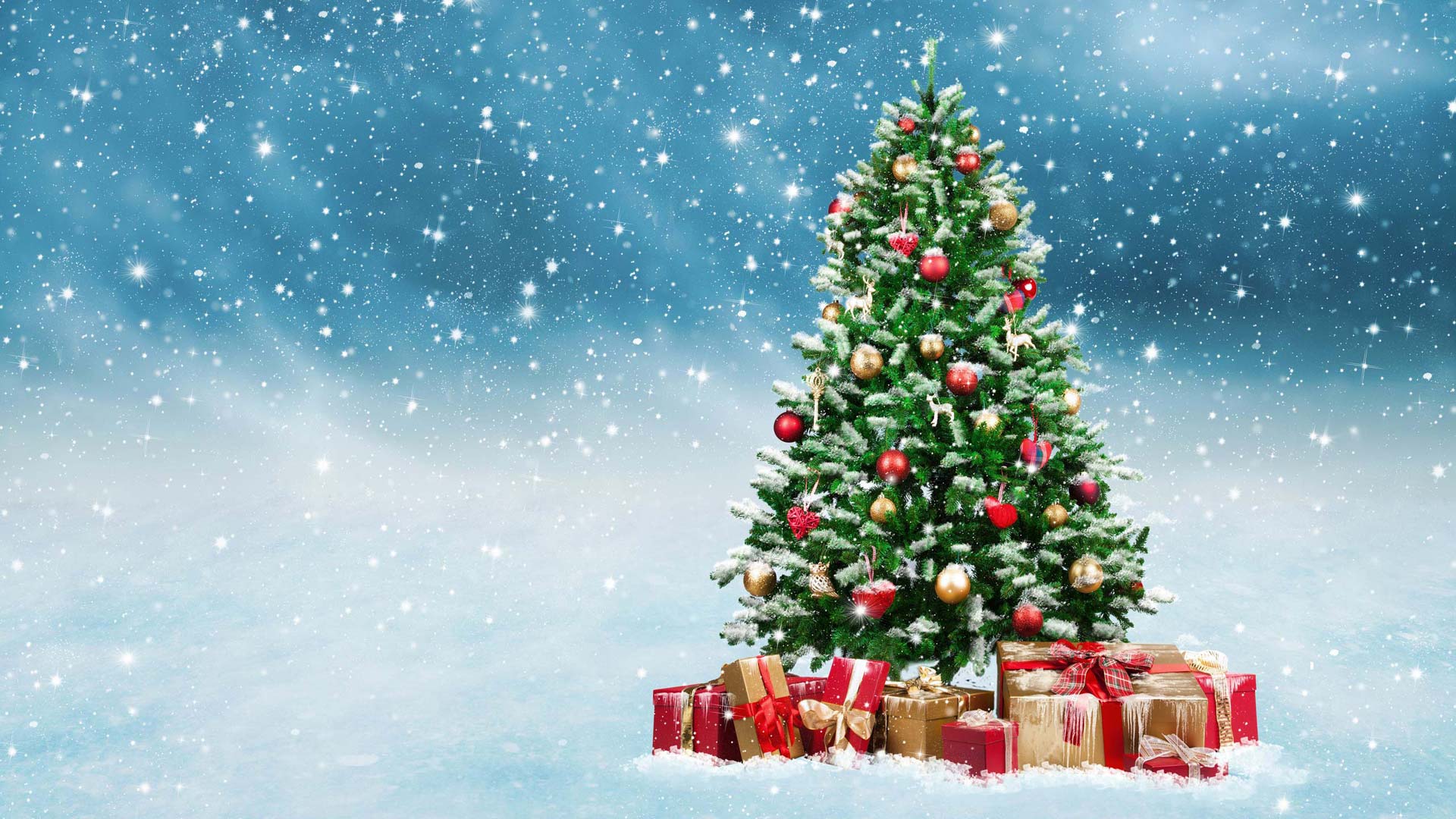 Vraag 7

Pascal koopt 4 pakken kerstkoekjes.
In elk pak zitten 28 koekjes.
Hoeveel koekjes heeft Pascal in totaal?
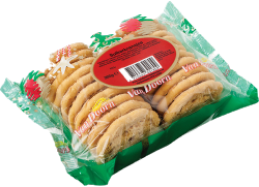 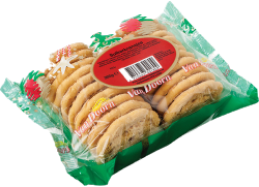 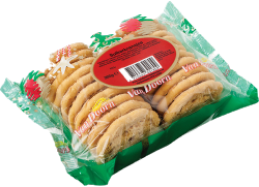 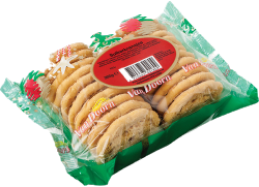 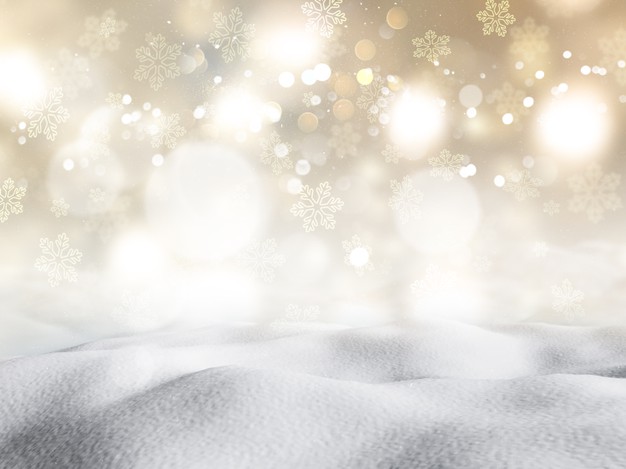 Vraag 8

In de kerstboom hangen 630 lampjes.
60 lampjes doen het niet meer.
Hoeveel lampjes doen het nog wel?
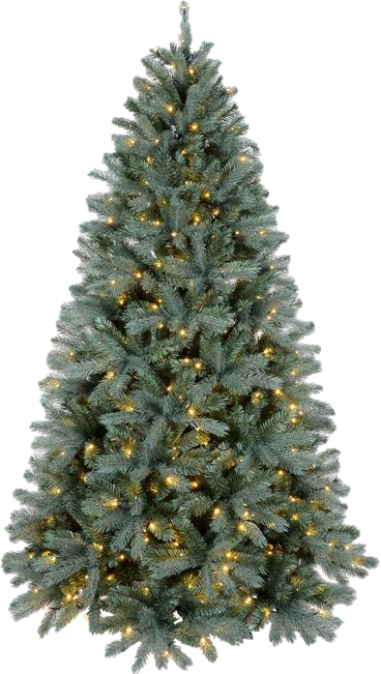 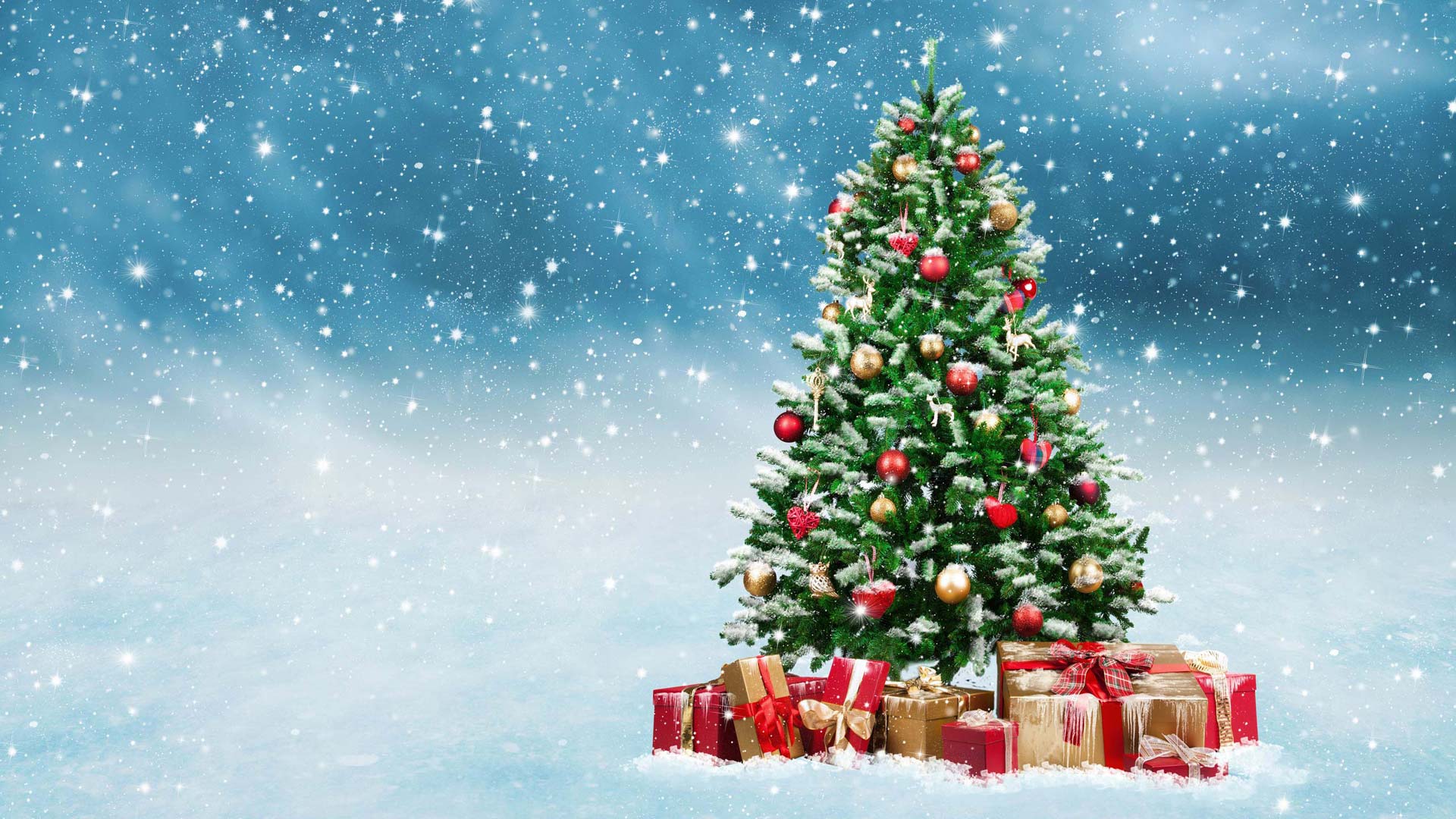 Vraag 9

Juf Ellen wil dit jaar 50 kerstkaarten versturen.
In een pakje zitten 6 kerstkaarten. 
Hoeveel pakjes moet juf Ellen kopen?
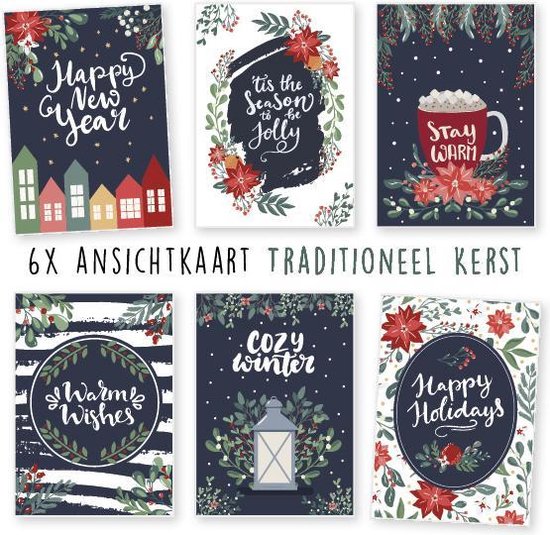 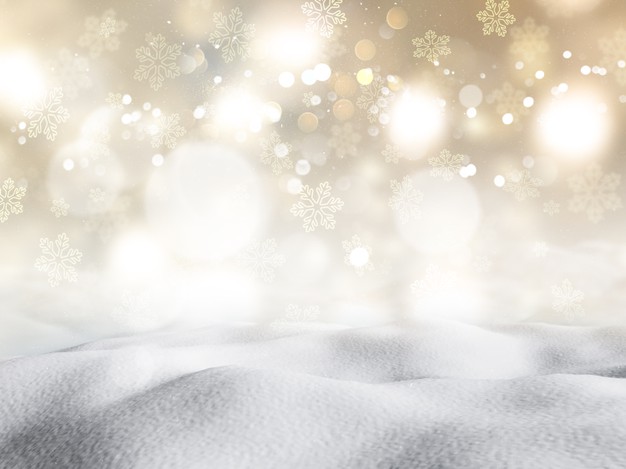 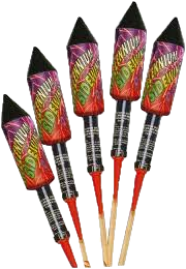 Vraag 10

Faas gaat met zijn familie naar een vuurwerkshow.
Hij moet in totaal € 32,80 betalen en betaalt dit gepast.
Wat heeft Faas gegeven?






    	A			B			C			 D
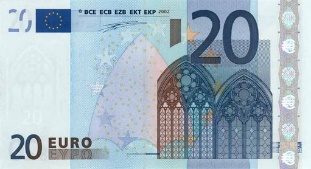 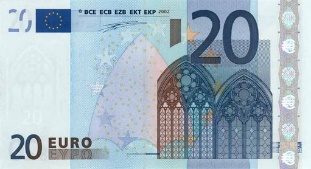 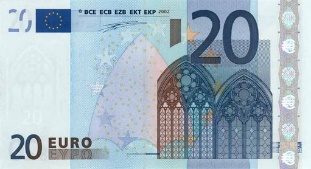 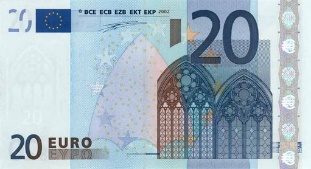 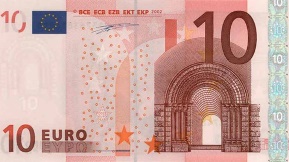 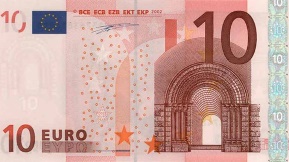 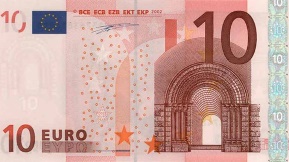 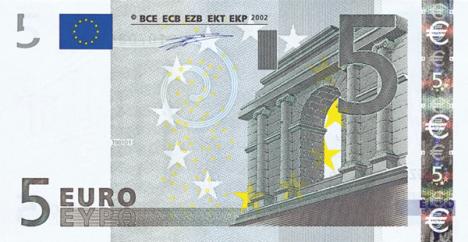 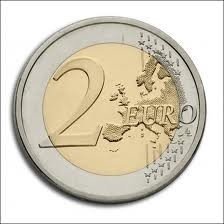 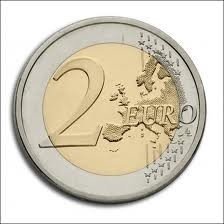 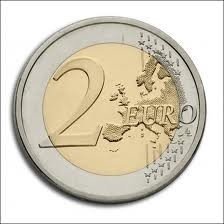 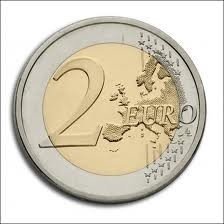 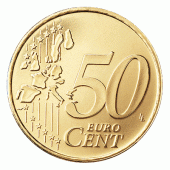 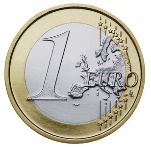 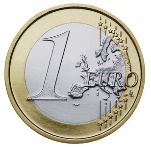 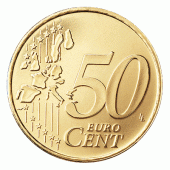 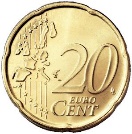 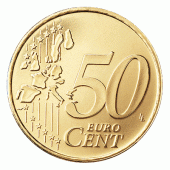 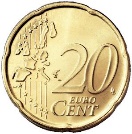 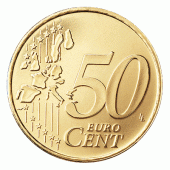 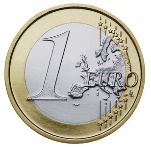 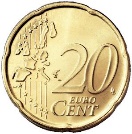 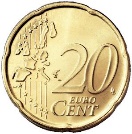 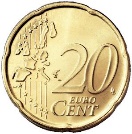 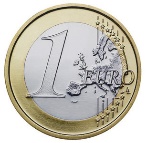 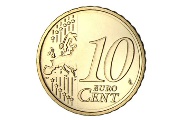 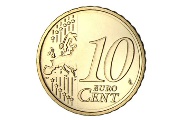 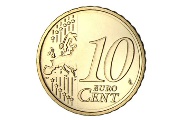 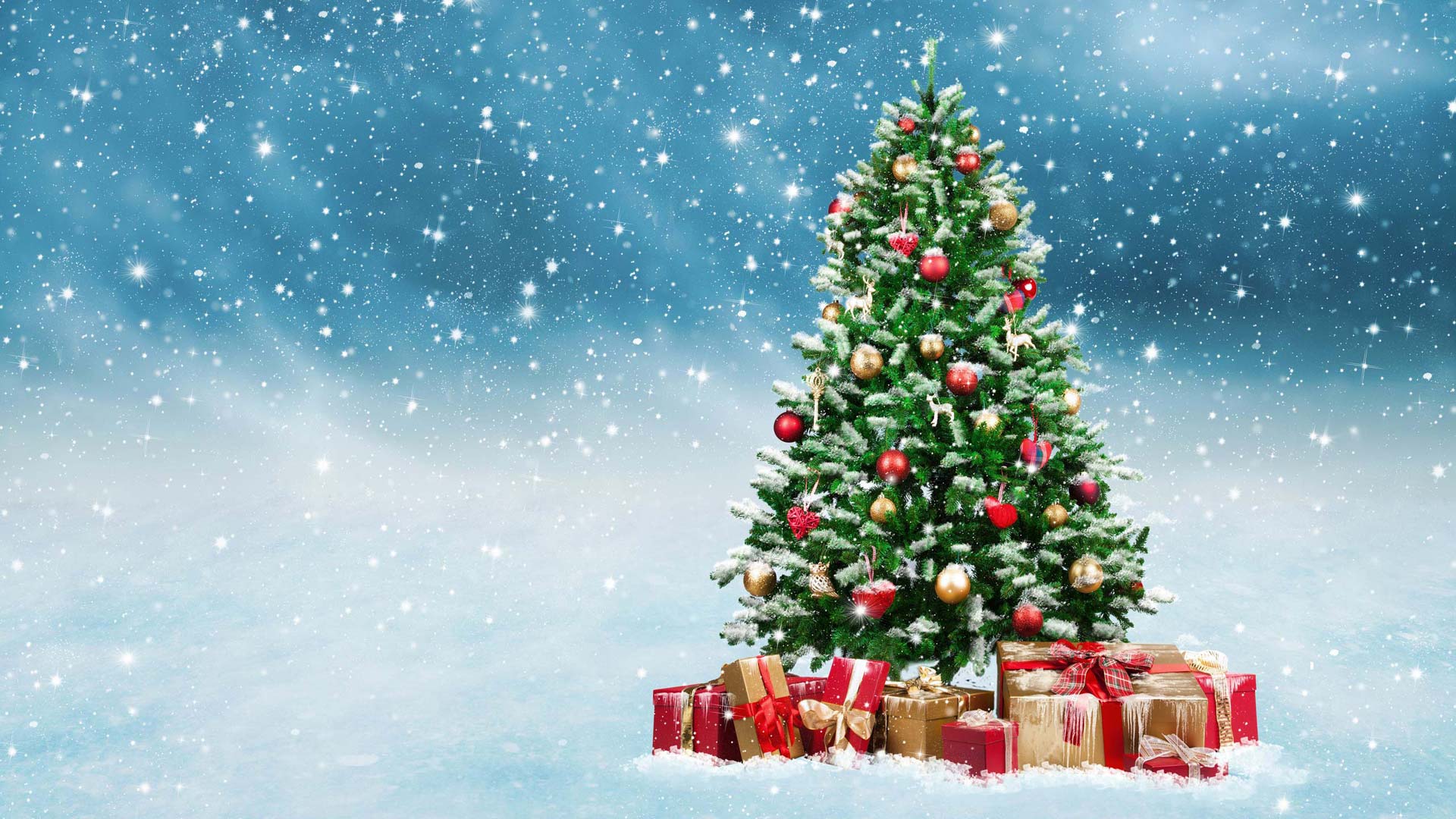 Vraag 11

In de school staan 9 kerstbomen. 
In elke kerstboom hangen 65 kerstballen. 
Hoeveel kerstballen hangen er in totaal in de 9 bomen?
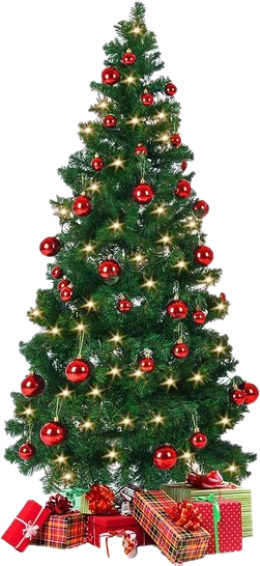 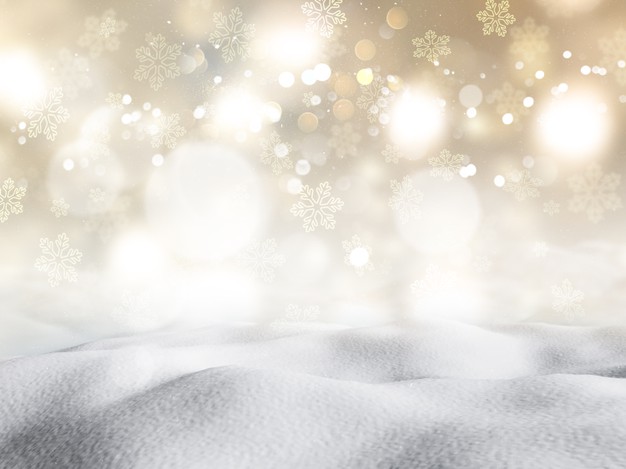 Vraag 12

De groepen 5 hebben kerstkoekjes gebakken voor het goede doel.
Groep 5A heeft 227 koekjes gebakken.
Groep 5B heeft 160 koekjes gebakken.
Hoeveel koekjes hebben de groepen bij elkaar gebakken?
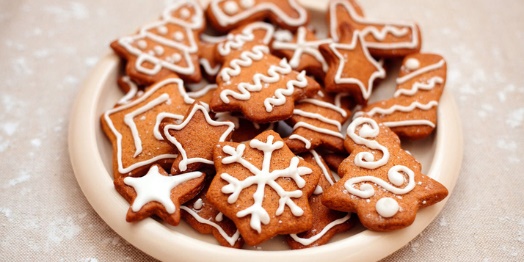 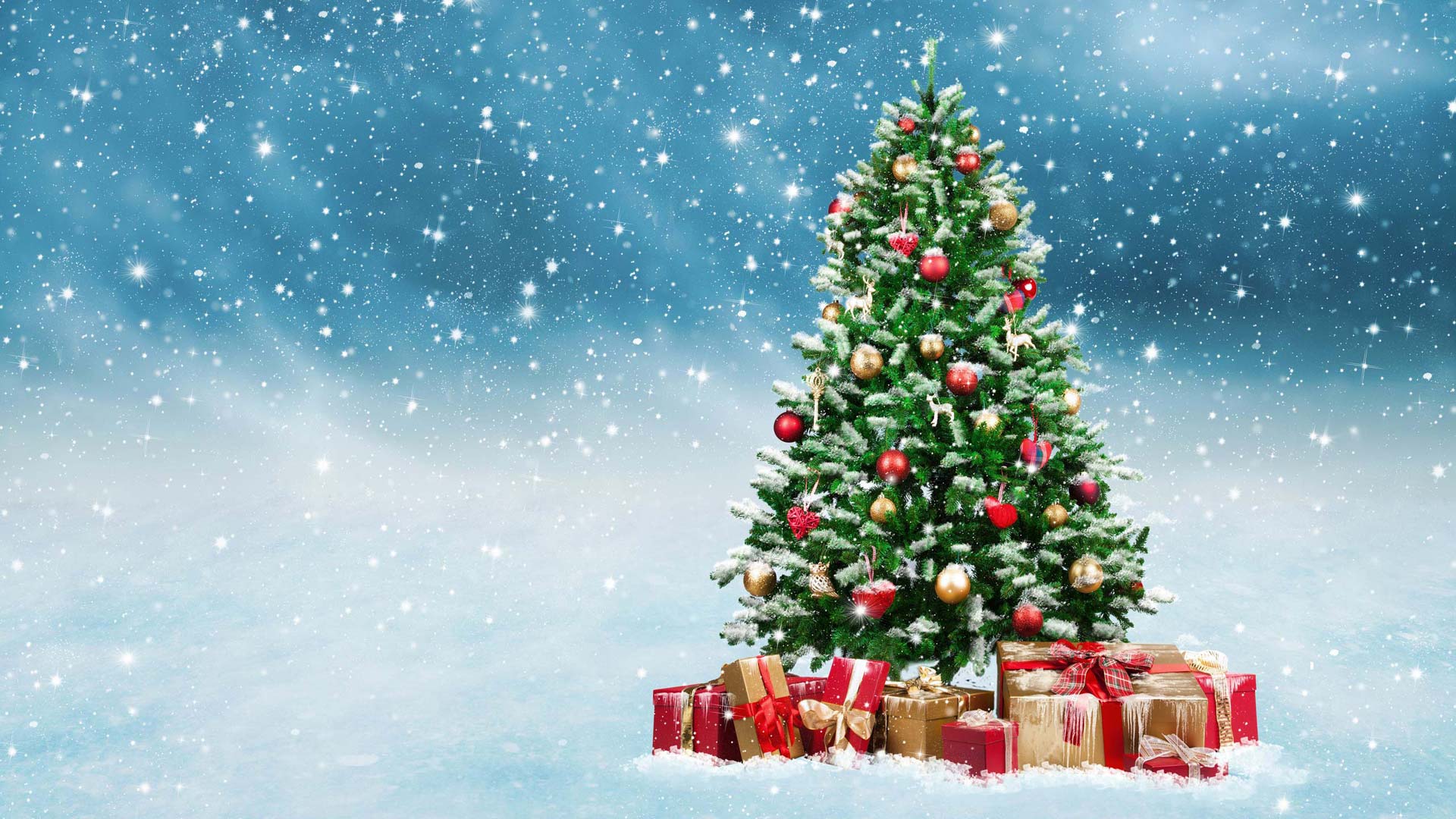 Vraag 13

Matias hangt een lichtsnoer met 576 lampjes in de boom.
Het vorige lichtsnoer bestond uit 320 lampjes.
Hoeveel lampjes zitten er nu meer in de boom?
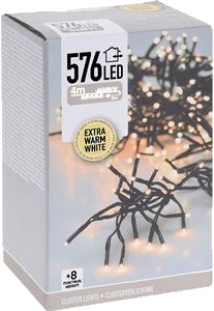 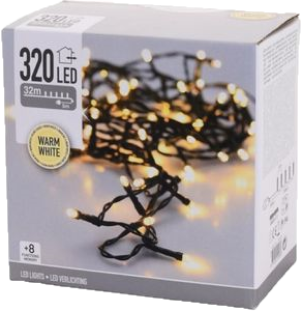 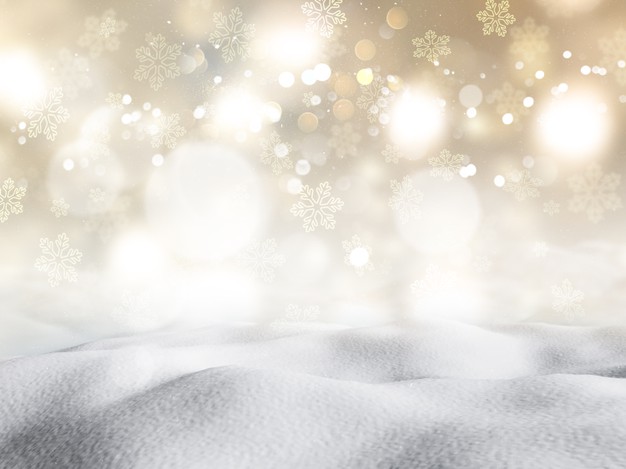 Vraag 14

In een doosje gaan 9 kerstballen.
Hoeveel doosjes kan ik vullen met 72 kerstballen?
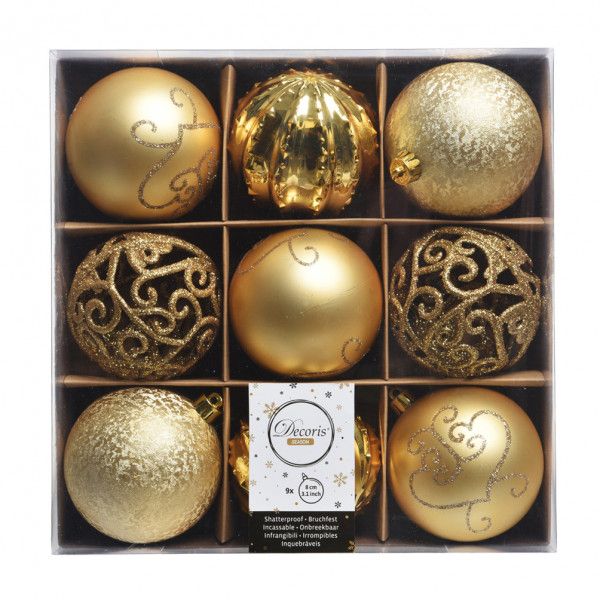 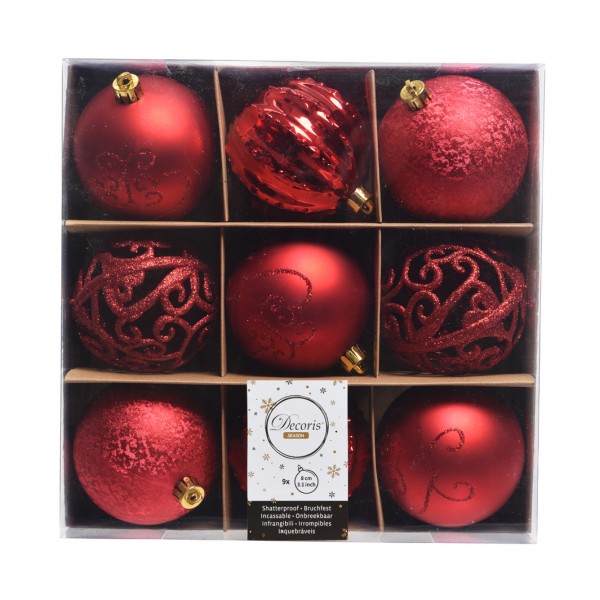 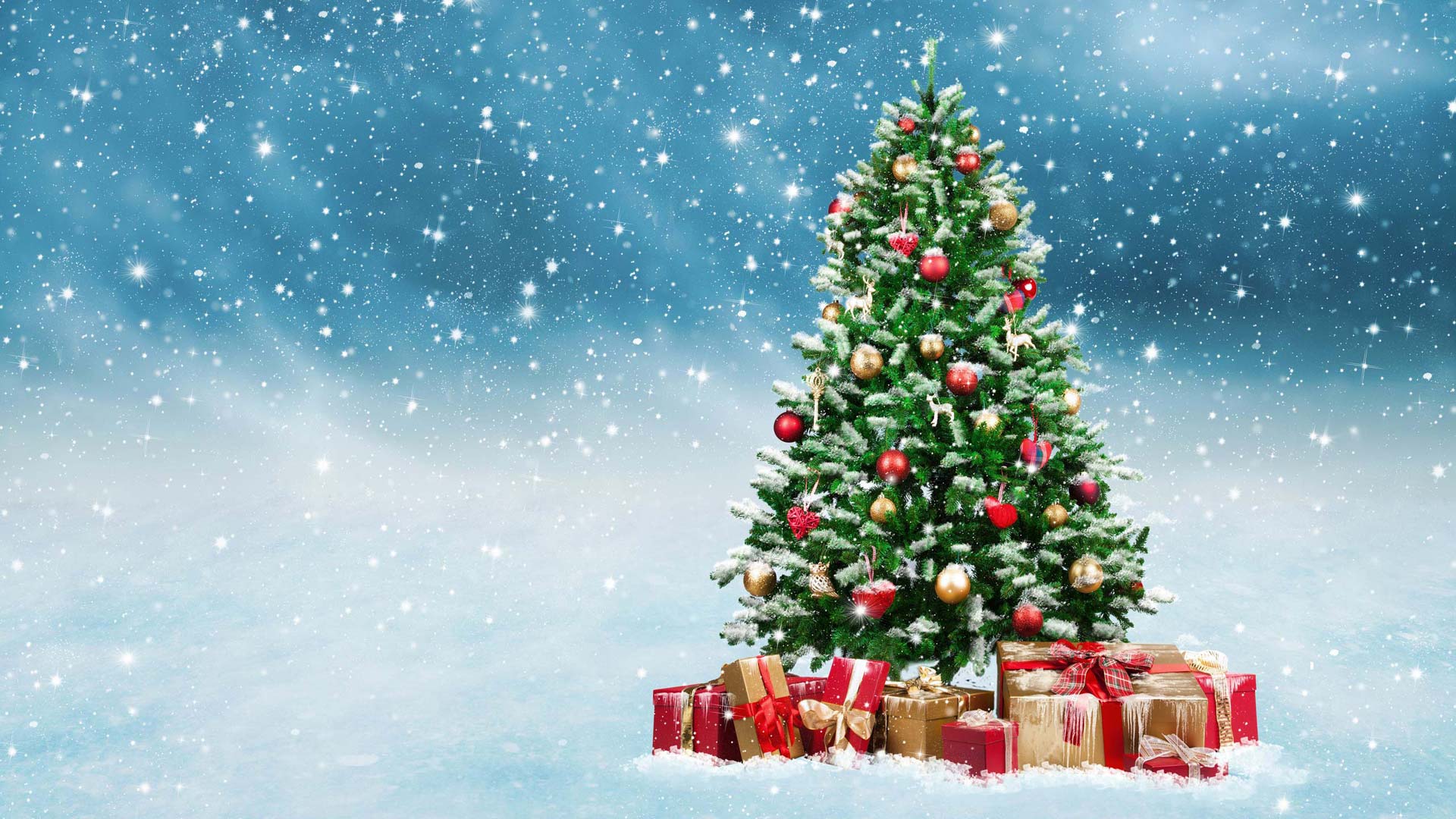 Vraag 15

Isalie koopt nieuwe kerstballen. Ze moet € 76,40 betalen.
Ze betaalt met € 80,-. Hoeveel krijgt Isalie terug?

   A

   B

   C

   D
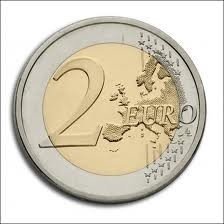 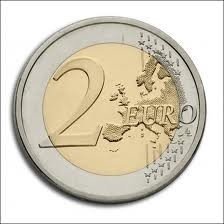 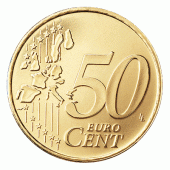 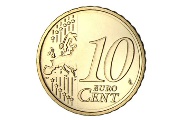 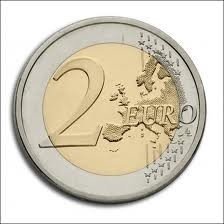 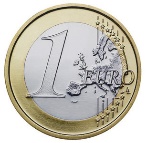 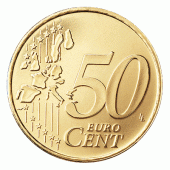 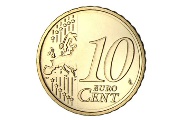 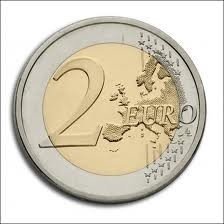 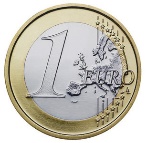 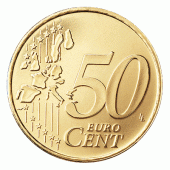 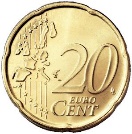 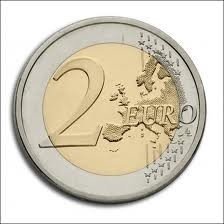 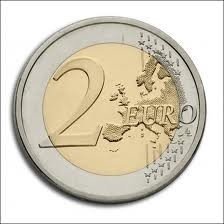 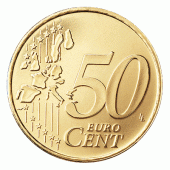 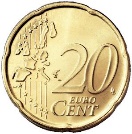 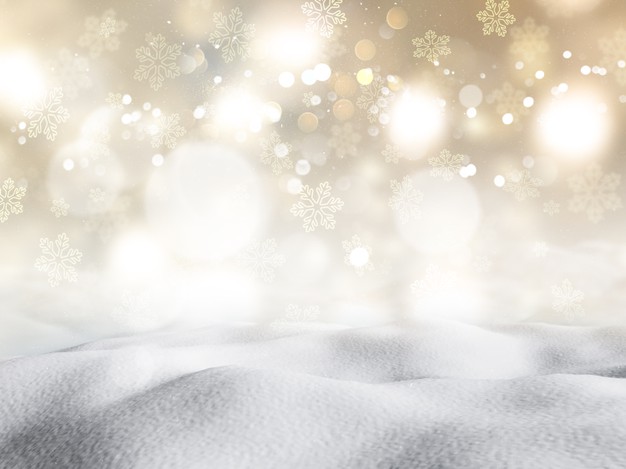 Vraag 16

In elke arrenslee gaan 2 zakken met cadeaus.
Welke arrenslee is het zwaarst?
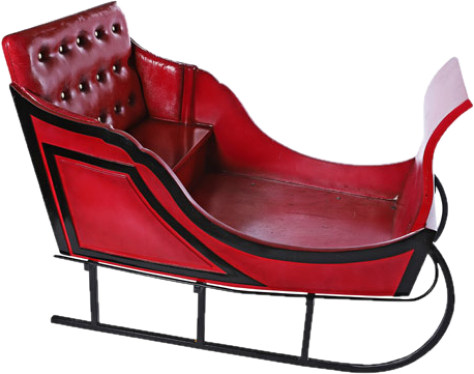 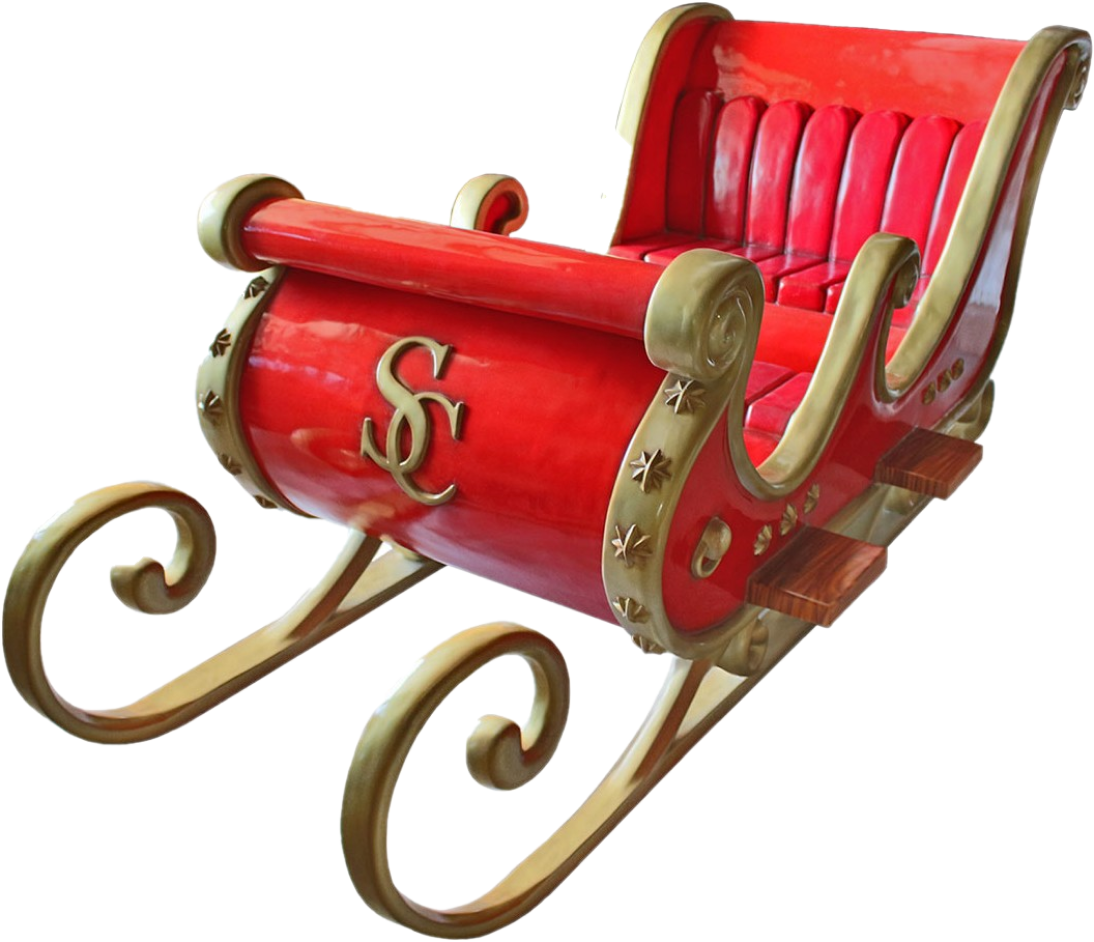 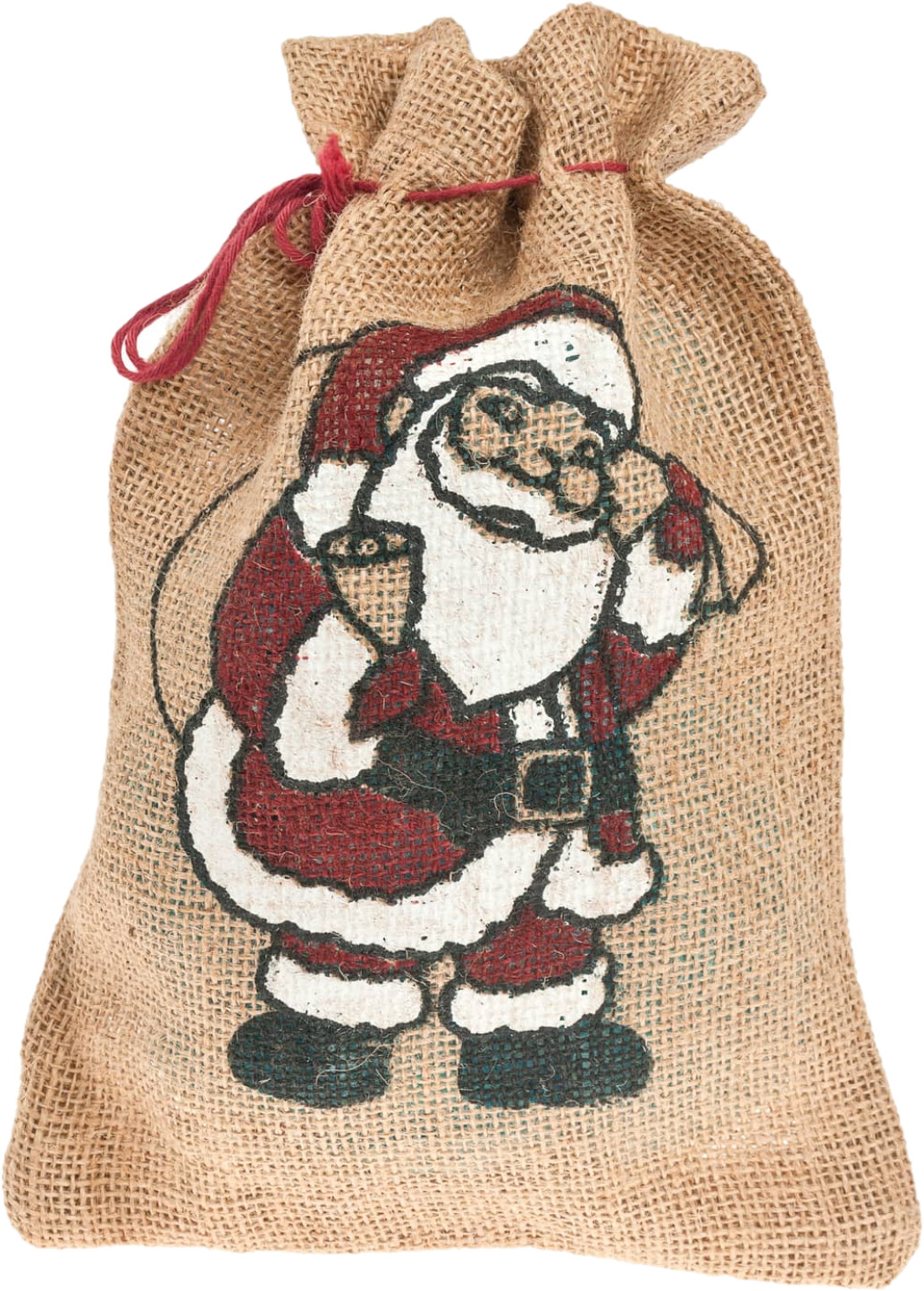 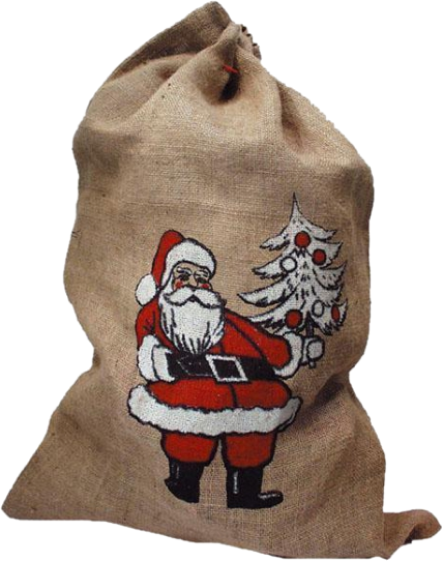 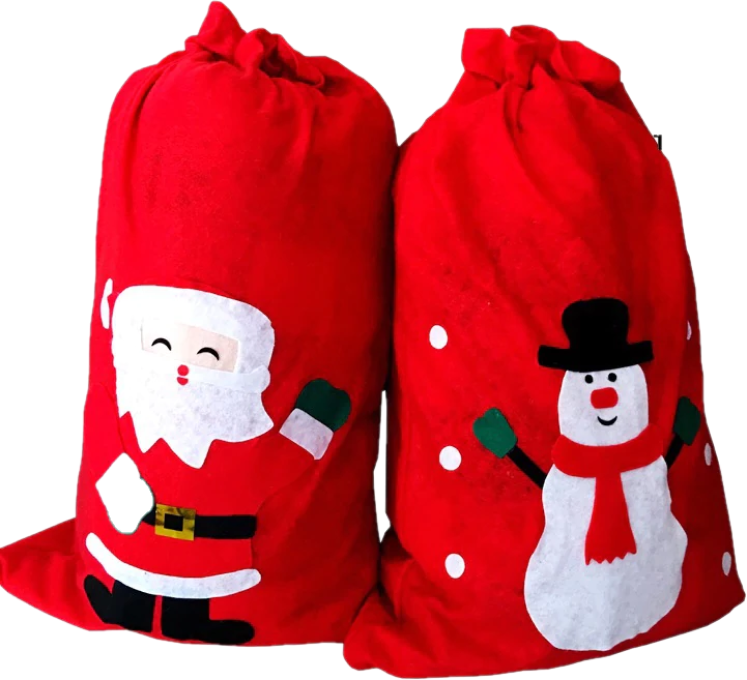 73 kg
64 kg
48 kg
39 kg